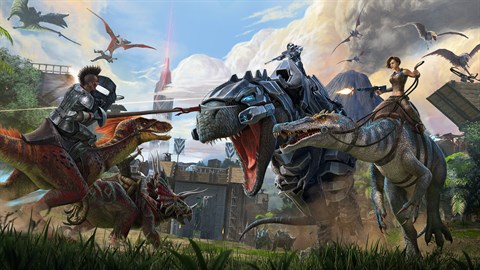 Gaming